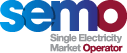 Mod_12_19 System Service Flag for Demand Side Units

22nd August 2019
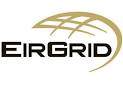 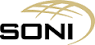 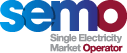 Summary Information
This proposal seeks to lift the current dis-application of the of the provisions related to the determination of System Service Flags (FSS)  for Capacity Market Units which represent Demand Side Units

This is on foot of discussions during the Working Groups for Mod_32_18 where one of the recommendations was that this Modification Proposal should be raised

This would allow for the application of System Service Flags within the System Operators methodology for determining Demand Side Non-Delivery Percentage (FNDDS) if this was deemed appropriate

System Service Flags would be determined for DSUs for the existing provision regarding Constraint related to the provision of Replacement Reserve in N.2 and any other additional constraint subsequently included as considered during the working groups and within the RAs Balancing Market and Capacity Market Options Consultation
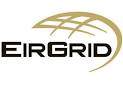 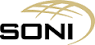 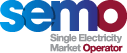 Summary Information
Implementation of this proposal would not immediately apply the flags or fetter any subsequent decision on the application of the System Service Flags but rather, would allow them to be applied if deemed appropriate

Implementing this proposal ahead of such a decision would ensure that it could be put in place as quickly as practicable

There is no system impact of implementing this proposal since the flags are already determined but are not currently used within settlement

During the working group discussions the following acknowledgement in relation to the possibility of applying additional Constraints to System Service Flagging was noted as reflected in the minutes:
	“SEMO confirmed that the proposed change is intended to apply equally across all Generator Units (including DSUs) and where required, an update could be made to the FNDDS calculation methodology to ensure this was the case. The Regulatory Authorities acknowledged this point and agreed that the solution should treat all Generator Units equally including DSUs.“
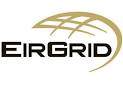 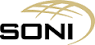 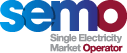 Justification and Code Objectives
The Justification for this proposal is that it facilitates the appropriate treatment of DSUs in relation to how non delivery is treated where a system service is being provided

It also aims to ensure that Trading and Settlement Code governance applies to the determination of System Service Flags for DSUs relative to having their determination outside the Code, particularly in relation to:

Placing a Codified obligation on the TSOs to calculate FSS
Ensuring that FSS approaches for DSUs are equivalent to other units or are otherwise fair
Ensuring that it is clear that the TSC default rules apply
Ensuring that TSC governance applies to the process for determining FSS and modifying how FSS is determined is this is required in future

This Modification Proposal is intended to further the Code Objectives relating to transparency in the operation of the SEM and ensuring no undue discrimination between persons who are Parties to the Code
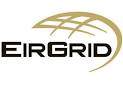 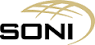